This presentation is for use with “Lesson Plan : Behaviour Change and HWTS” 
in the Household Water Treatment and Safe Storage (HWTS) Trainer Manual
Available at resources.cawst.org
Behaviour Change and HWTS
2018
June
Think back…
Think of a time when you wanted to change a certain habit. What made it easier or more difficult to change your behaviour?
4
Learning Outcomes
Describe factors that affect behaviour change
Create strategies to support households as they adopt correct, consistent, and continued use of HWTS
Define these Terms
Behaviour
Behaviour Change
Behaviour
The way we act in response to internal and external events. Behaviour can be broken into three parts (Smith & Strand, 2008):
An observable action...
By a specific target audience...
Under specific conditions
7
Specific condition
Target audience
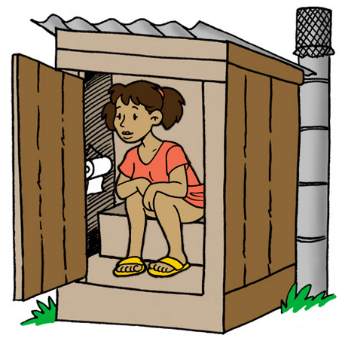 Observable action
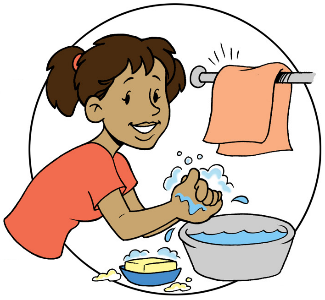 After defecating in the household latrine, mothers with children under the age of 5
wash their hands with soap.
8
Behaviour Change
When a person starts or changes a behaviour and turns it into a habit that is maintained over time
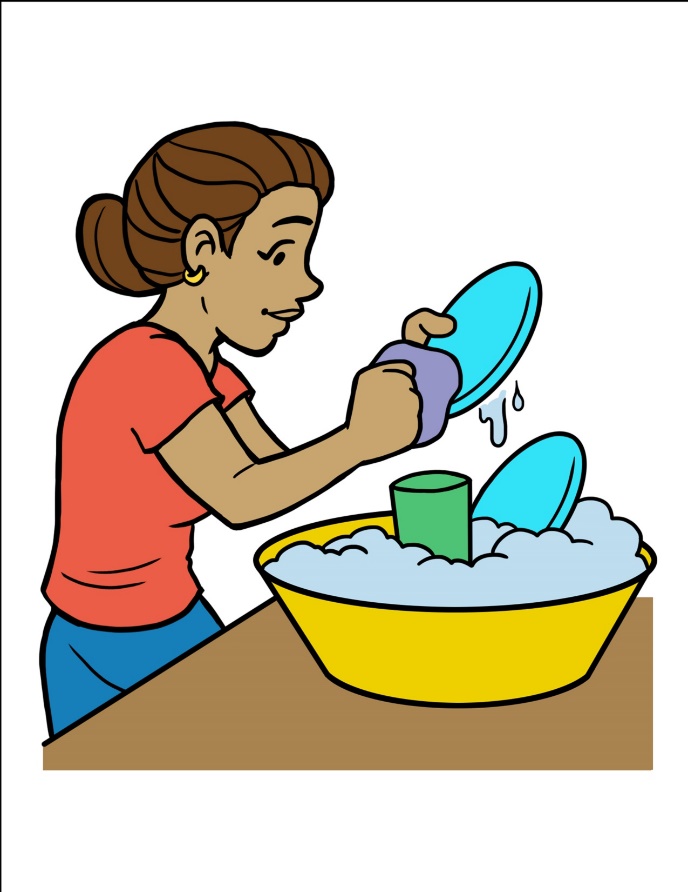 9
[Speaker Notes: A habit is something that you do automatically without thinking much about it.]
HWTS Behaviour QuotesWhat factors prevented behaviour change in these examples?
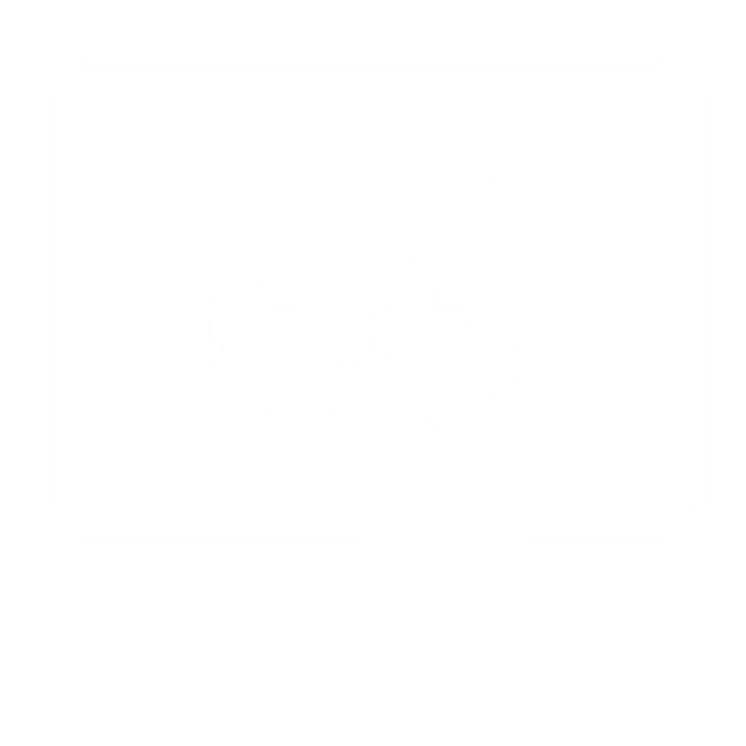 Factors that Influence Behaviour
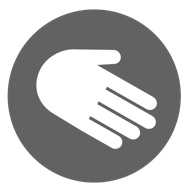 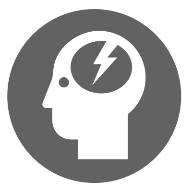 Risk
Ability
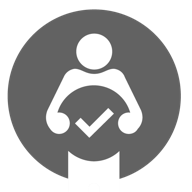 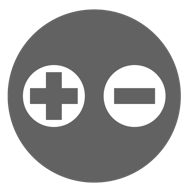 Attitude
Self-Regulation
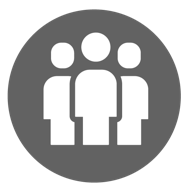 Norm
(Mosler, 2012)
11
Group Work
Choose 2 factors or reasons why someone did not adopt HWTS.
Brainstorm ways an implementing organization could support behaviour change by addressing the specific factors or reasons you chose.
Record ideas on flip chart paper.
12
Review: Individual Reflection
Think back to your own personal behaviour (from the introduction to this lesson), the behaviour you want to change.
Which categories of RANAS have the greatest influence on that behaviour for you?
What kind of support would be most helpful for you as you seek to change that behaviour?
13
References
Mosler, H.J. (2012). A systematic approach to behavior change interventions for the water and sanitation sector in developing countries: a conceptual model, a review, and a guideline. International Journal of Environmental Health Research, 22(5), 431–449. https://doi.org/10.1080/09603123.2011.650156
Smith, W. A., & Strand, J. (2008). Social marketing behavior: a practical resource for social change professionals. Acadamy for Educational Development.
14